Διοίκηση- Κοστολόγηση
Χρυσοστομίδου Θεοδώρα
ΙΕΚ ΣΙΝΔΟΥ- Οργάνωση Λογιστηρίου
Το λογιστήριο θα πρέπει:
Να έχει  ακριβής γνώση των εργασιών της εταιρίας και του μεγέθους της
Τον Όγκο του κύκλου εργασιών της επιχείρησης καθώς  και πως διαμορφώνεται αυτός
Την κατηγορία των βιβλίων που θα τηρήσει η εταιρεία 
Τον τρόπο τήρησης των βιβλίων
Τα λογιστικά βιβλία θα πρέπει
Να τηρηθούν με βάση τις Γενικές αρχές λογιστικής
Τη διπλογραφική μέθοδο
Τις αρχές του ελληνικού γενικού λογιστικού σχεδίου
Λογιστικά συστήματα
Χρησιμοποιούνται για την χρονολογική καταχώρηση των λογιστικών γεγονότων
Τα λογιστικά συστήματα είναι:
Το Ιταλικό ή Κλασικό:  Στο Γενικό ημερολόγιο καταχωρούνται όλες οι οικονομικές πράξεις της επιχείρησης. 
Συγκεντρωτικό: Διασπάται το ενιαίο ημερολόγιο σε πολλά αναλυτικά ημερολόγια, καταχωρούνται καθημερινά τα διάφορα οικονομικά γεγονότα.. Στο τέλος κάθε μήνα ενημερώνεται το γενικό καθολικό ημερολόγιο
Τα βιβλία του Κώδικα Βιβλίων και Στοιχείων
Αναλυτικό ημερολόγιο εισπράξεων
Αναλυτικό ημερολόγιο πληρωμών
Αναλυτικό ημερολόγιο Αγορών Εμπορευμάτων
Αναλυτικό Ημερολόγιο Πωλήσεων Εμπορευμάτων 
Αναλυτικό Ημερολόγιο Συμψηφιστικών Πράξεων
Τα βασικά στοιχεία του Κώδικα Βιβλίων και στοιχείων
Δελτίο αποστολής-τιμολόγιο
Δελτίο αποστολής
Τιμολόγιο πώλησης
Πιστωτικό τιμολόγιο
Οι πωλήσεις εμπορευμάτων στην λιανική γίνονται με την έκδοση αποδείξεων. Αν απαιτείται η μεταφορά ή η πώληση χονδρικής των εμπορευμάτων  τότε εκδίδονται δελτία αποστολής και τιμολόγια πώλησης
Βοηθητικά Στοιχεία
Η κάθε είσπραξη μετρητών πρέπει να συνοδεύεται από απόδειξη είσπραξης
Κάθε πληρωμή με μετρητά πρέπει να εκδίδεται  με απόδειξη πληρωμής
Όταν παραλαμβάνουμε επιταγές ή συναλλαγματικές εκδίδεται η απόδειξη παραλαβής αξιόγραφων
Η Θεώρηση των Λογιστικών στοιχείων
Θεωρούνται :
 Το Δελτίο Αποστολής – Τιμολόγιο
Δελτίο Αποστολής
Δεν θεωρούνται
Το Τιμολόγιο Πώλησης
Το Πιστωτικό Τιμολόγιο
Τα βοηθητικά Στοιχεία
Η θεώρηση των βιβλίων
Για να θεωρηθούν τα λογιστικά βιβλία θα πρέπει:
Να έχουν συνεχή αρίθμηση
Να χαρτοσημανθούν με επικόλληση  στην τελευταία σελίδα
Λογιστικά Έντυπα
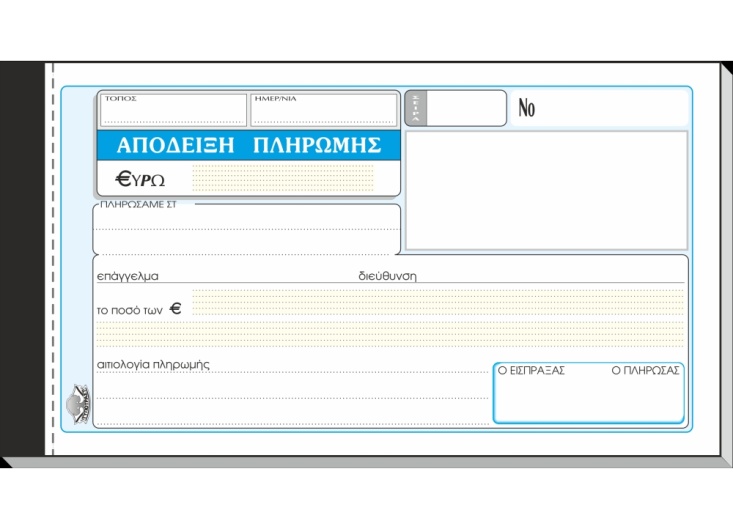 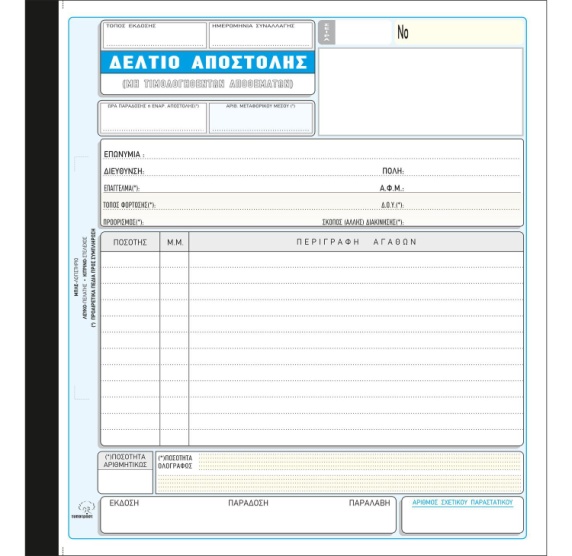 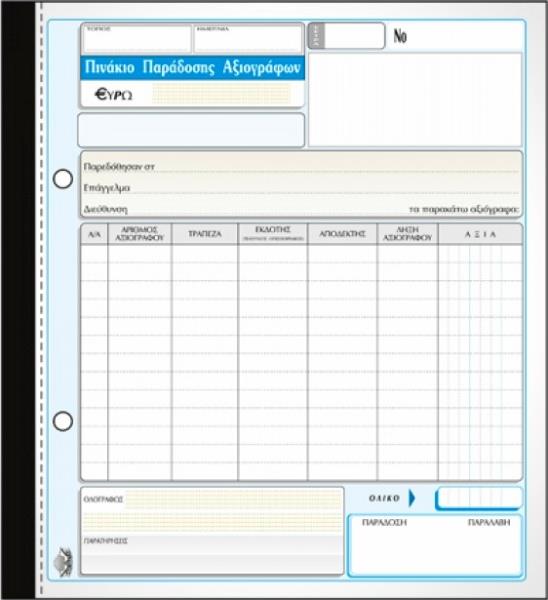 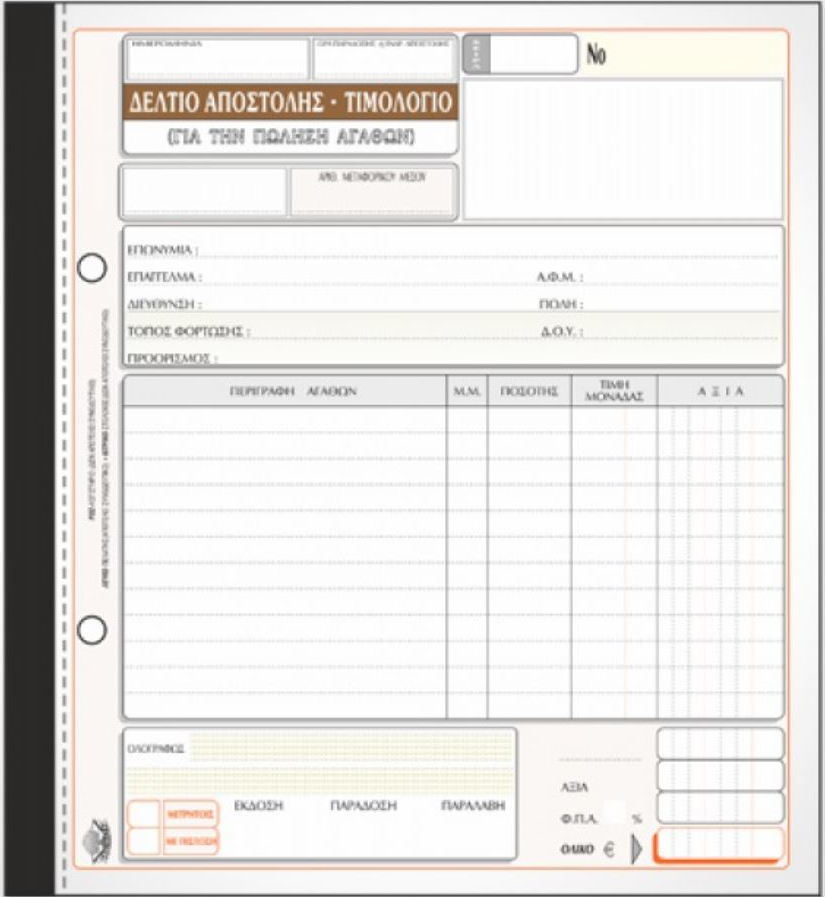 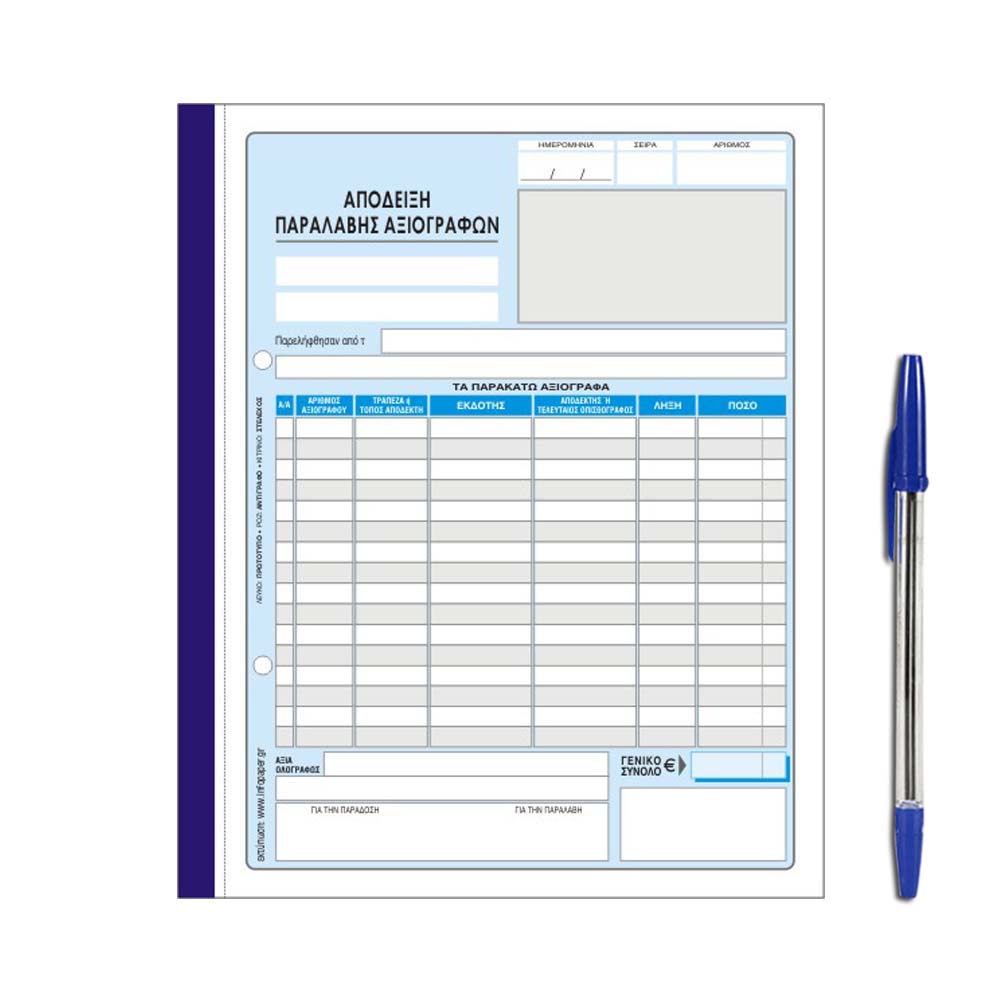